Uporaba rječnika
Knjižnično informacijska pismenost

Školska knjižničarka: Iva Fabris Jokić, mag.kroat.
19. studenoga 2020.
1. Poredajte po abecednom redu navedene riječi.
životinja
auto
perje
životinja
auto
perje
Rješenje: auto, perje, životinja
2. Poredajte po abecednom redu navedene riječi.
bilježnica
bojanka
balon
bilježnica
bojanka
balon
Rješenje:  balon, bilježnica, bojanka
3. Poredajte po abecednom redu navedene riječi.
nogomet
nož 
novine
nogomet
nož 
novine
Rješenje: nogomet, novine, nož
prȉjatelj m (ž spol prijateljica) ‹gen. mn prijatelja›1. blizak poznanik s kojim se u druženju njeguju poštovanje, povjerenje i ljubav [intimni prijatelj; prijatelj iz djetinjstva] 2.etnol. otac jednoga od bračnih drugova prema ocu drugoga 3.poklonik, zaštitnik čega [društvo prijatelja životinja] 4.u fam. ili iron. obraćanju riječ za pojačavanje [tako je to, moj prijatelju]

   kratice ( ž, m, sr, jd, mn, eng., tal. )
   objašnjenje značenja – dovoljno je pročitati 1.
Elektronički rječnik
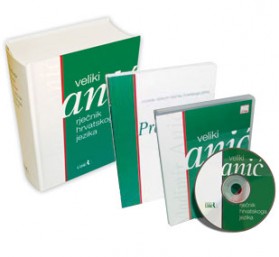 rječnik na cd-romu
Online rječnik
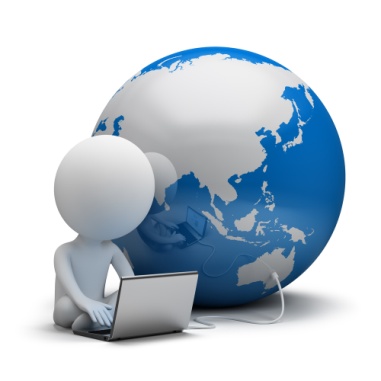 Hrvatski jezični portal (HJP)
http://hjp.znanje.hr
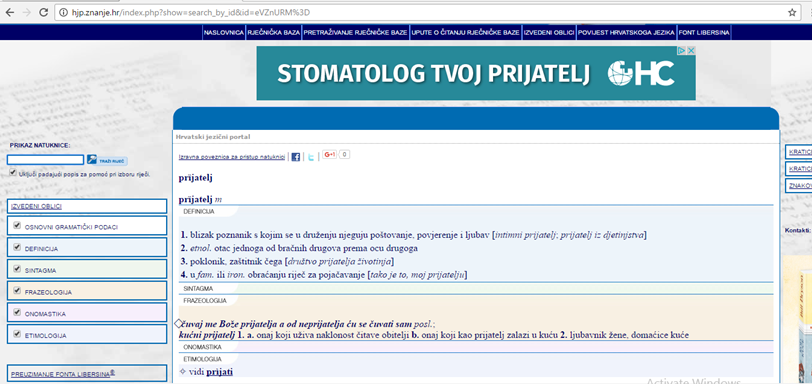 Dvojezični rječnici
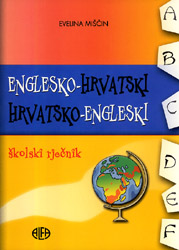 Razredni rječnik – grupni rad
Zadatak:
1.  Pronaći zadanu riječ u rječniku
2.  Prepisati značenje riječi na nastavni listić
3.  Predstaviti rad svoje grupe
4.  Složiti razredni rječnik
 
Radite timski, svi sudjelujete u radu i pomažete jedni drugima! :)
Razredni rječnik
čuvati
dobar
ljubav
radost
škola
voljeti